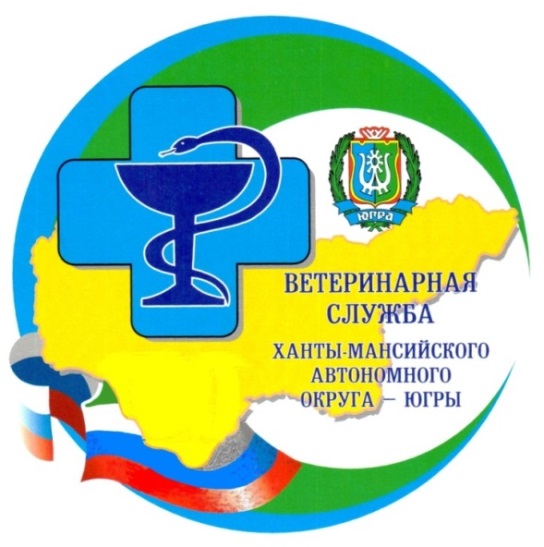 Бюджетное учреждение 
Ханты-Мансийского автономного округа – Югры
 «Ветеринарный центр»
Электронная идентификация животных на территории ханты-мансийского автономного округа - югры
г. Ханты-Мансийск
Идентификация – система учёта животных, включающая присвоение индивидуального номера животным при помощи радиочастотных устройств (ушных бирок, микрочипов), содержащих уникальный цифровой код  с включением сведений о животном в базу данных и выдачей ветеринарного паспорта на животное.
Идентификационный номер животного – уникальный цифровой код, присвоенный животному один раз в жизни и зафиксированный на носителе идентификационного номера, не повторяющийся в пределах племенной популяции региона и страны.
Технологический номер - цифровой код, присвоенный животному в хозяйстве. Технологический номер, написанный крупными цифрами, несет пластмассовая ушная бирка большого размера.
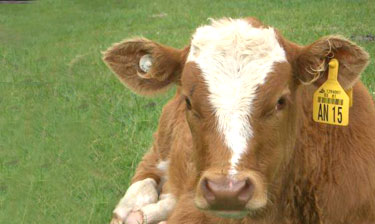 Носитель идентификационного номера – ушная электронная бирка или электронный  микрочип.
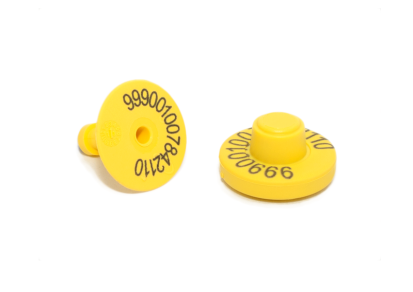 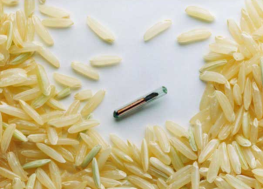 ОСНОВНЫЕ ТЕРМИНЫ
База данных по идентификации сельскохозяйственных животных – совокупность ветеринарного учёта, предусматривающая единую, многоуровневую систему регистрации данных об индивидуальном номере животного, о его ветеринарных обработках, включая результаты диагностических исследований, а также данных о владельце животного.
Электронная информационная система бюджетного учреждения Ханты-Мансийского автономного округа – Югры «Ветеринарный центр»  - «Ветеринарная информационно-аналитическая система» – предназначена для учета животных (с поддержкой электронного мечения), оперативного мониторинга ветеринарно-санитарного и эпизоотического состояния объектов животноводства, регистрации мероприятий по предупреждению и ликвидации болезней животных.
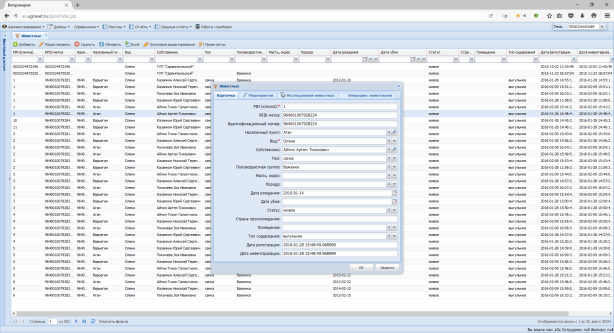 Учёт животных – способность на всех этапах обращения отследить информацию о происхождении, развитии и перемещении животного, заболеваниях и применяемых ветеринарных препаратах до момента убоя животного или выбытия его за пределы региона.
Постановка животных на учёт – внесение в единую электронную систему контроля и учета животных округа сведений о животном с присвоением ему уникального идентификационного номера и выдачей документа о проведении учёта животного или осуществление соответствующих записей в паспорт животного.
ОСНОВНЫЕ ТЕРМИНЫ
ПОРЯДОК ПРОВЕДЕНИЯ ИДЕНТИФИКАЦИИ ЖИВОТНЫХ ПРИ ПОМОЩИ МИКРОЧИПОВ
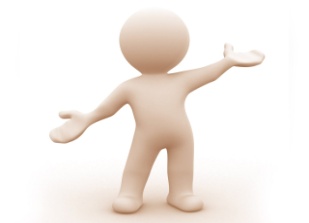 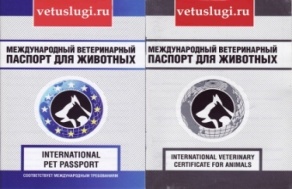 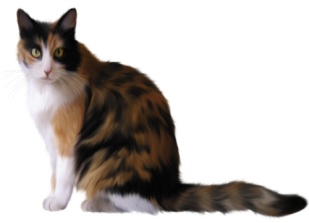 Владелец животного
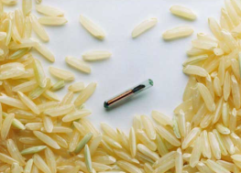 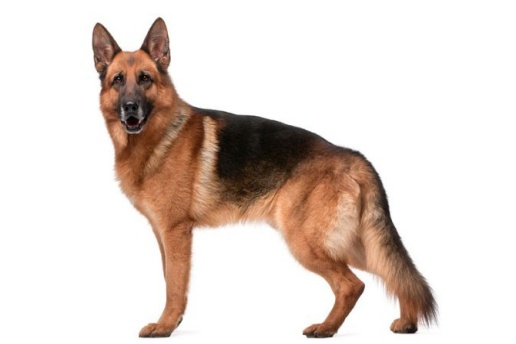 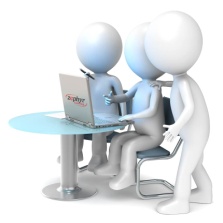 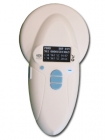 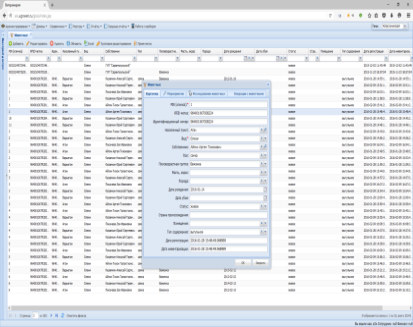 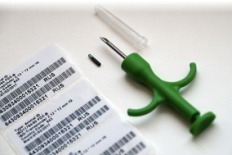 БУ ХМАО-Югры «Ветеринар-ный центр»
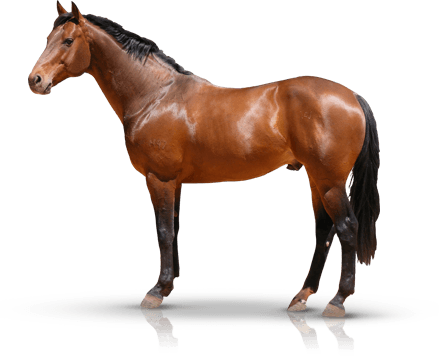 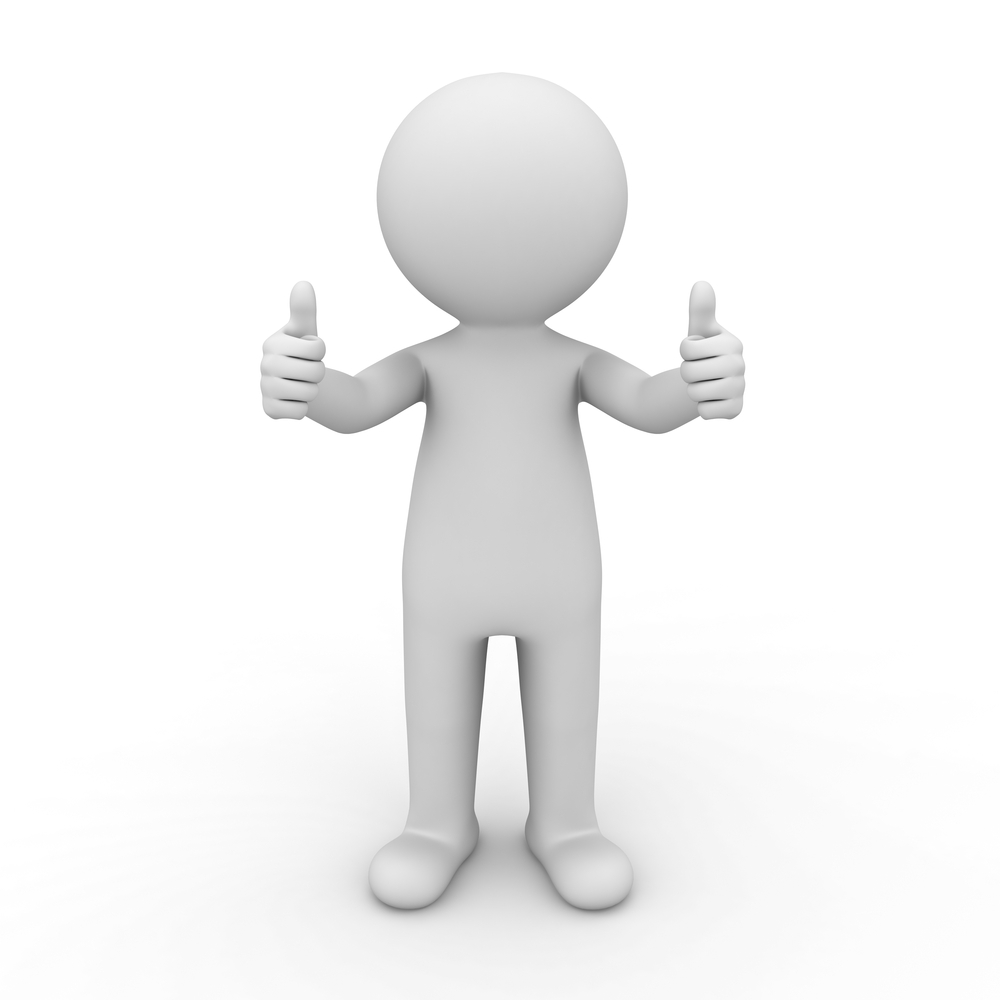 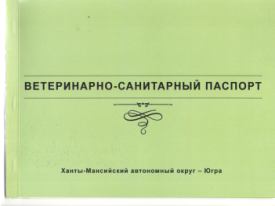 Владелец животного
ПОРЯДОК ПРОВЕДЕНИЯ ИДЕНТИФИКАЦИИ ЖИВОТНЫХ
ПОРЯДОК ПРОВЕДЕНИЯ ИДЕНТИФИКАЦИИ ЖИВОТНЫХ ПРИ ПОМОЩИ ушных электронных меток
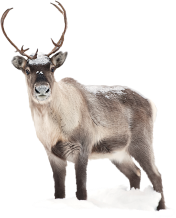 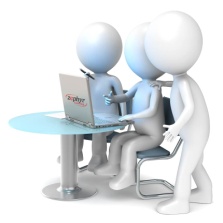 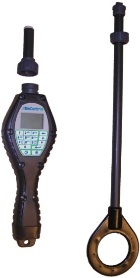 БУ ХМАО-Югры «Ветеринар-ный центр»
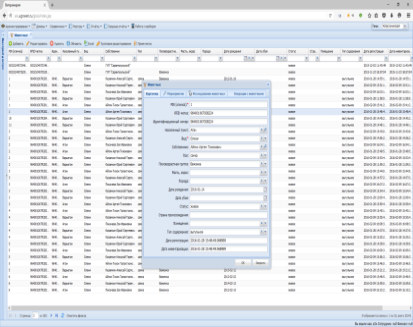 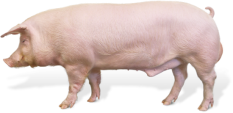 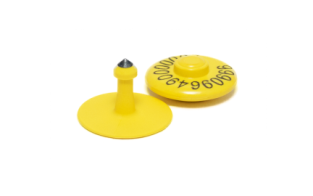 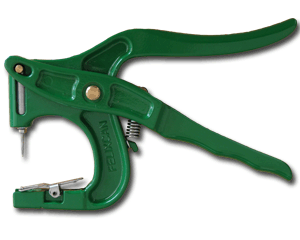 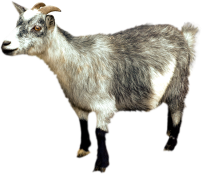 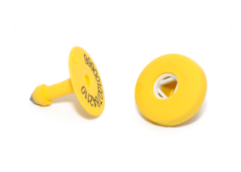 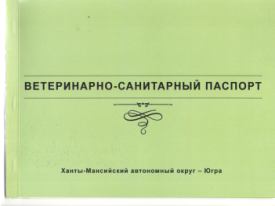 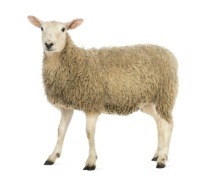 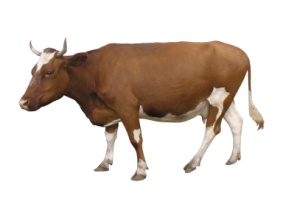 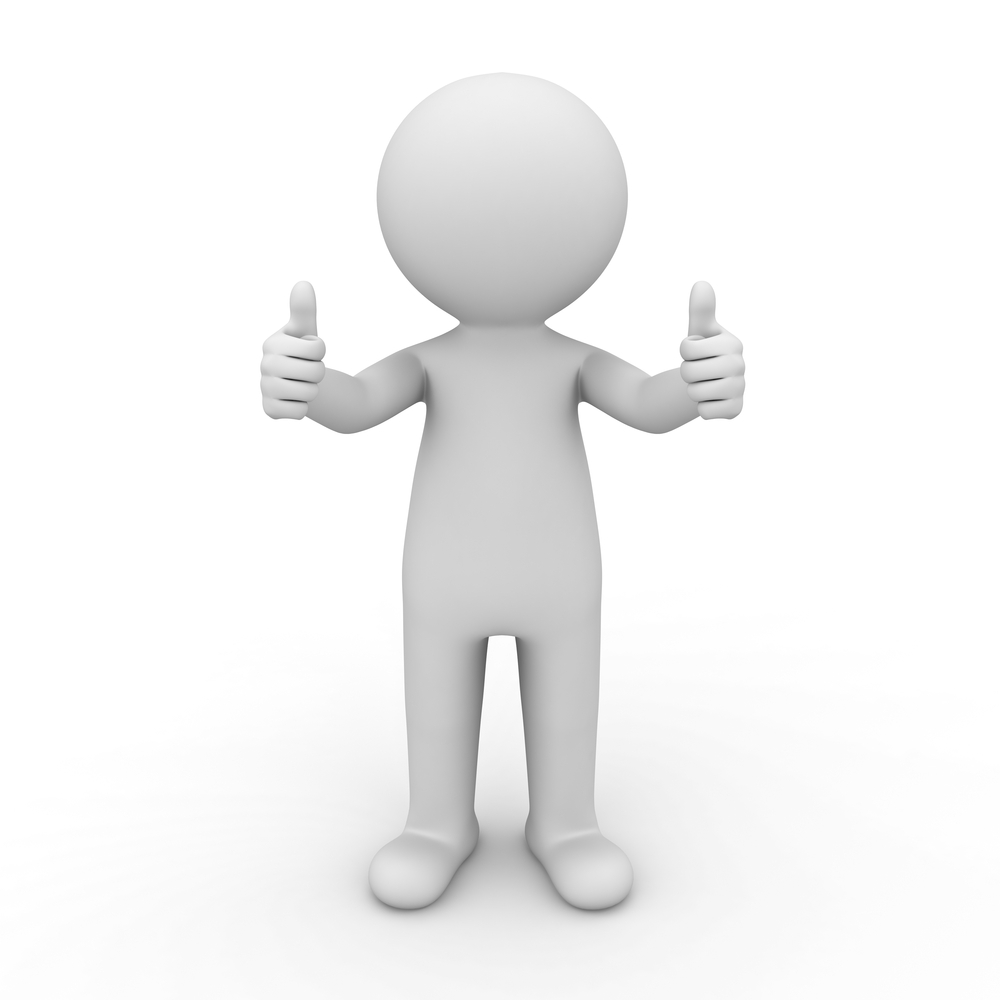 Владелец животного
ПОРЯДОК ПРОВЕДЕНИЯ ИДЕНТИФИКАЦИИ ЖИВОТНЫХ
ВЫБОР МЕСТА ИМПЛАНТАЦИИ МИКРОЧИПА
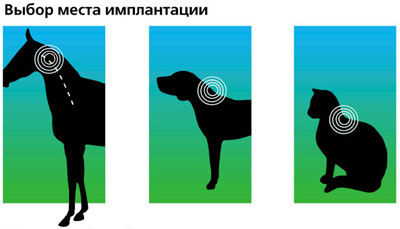 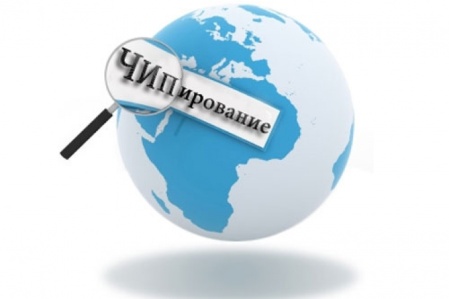 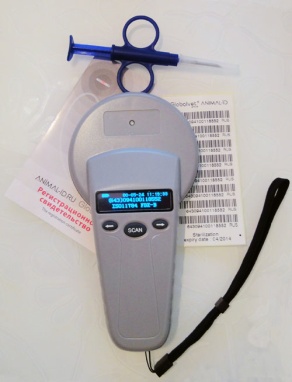 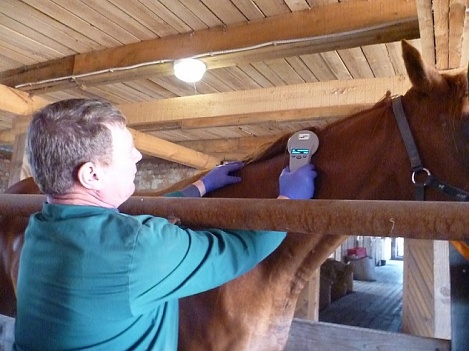 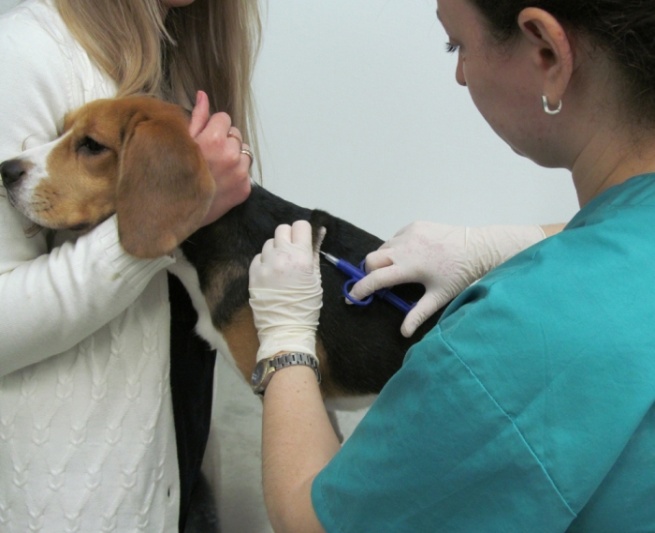 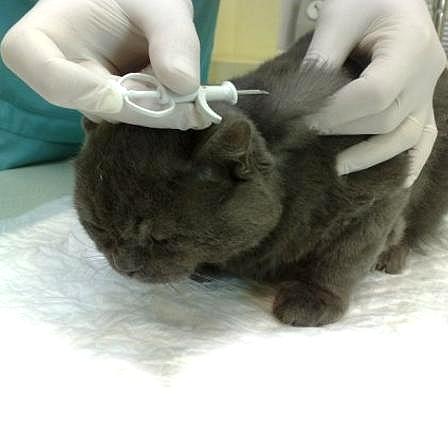 ИМПЛАНТАЦИЯ МИКРОЧИПА
ВЫБОР МЕСТА УСТАНОВКИ УШНОЙ ЭЛЕКТРОННОЙ МЕТКИ
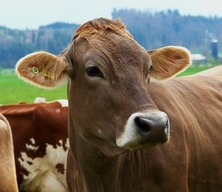 Место установки ушных электронных меток крупному, мелкому рогатому скоту, северным оленям, свиньям – правое ухо.
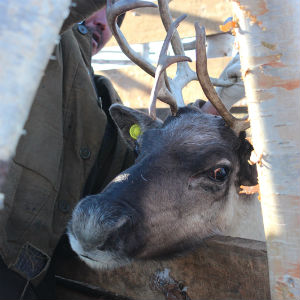 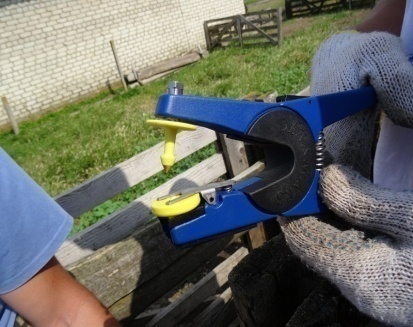 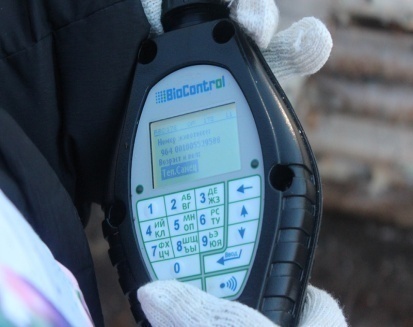 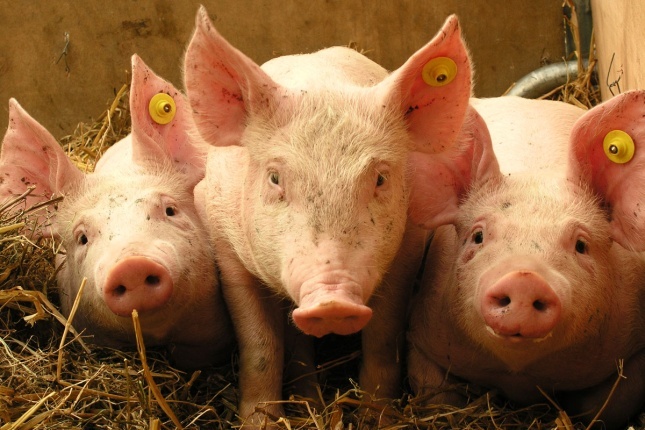 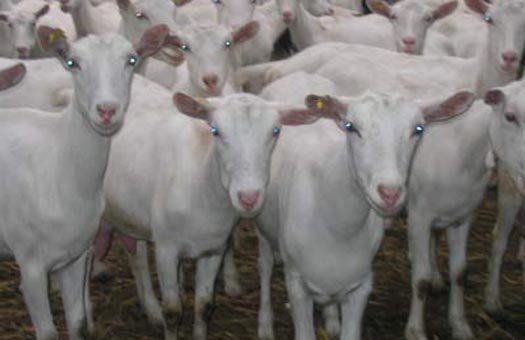 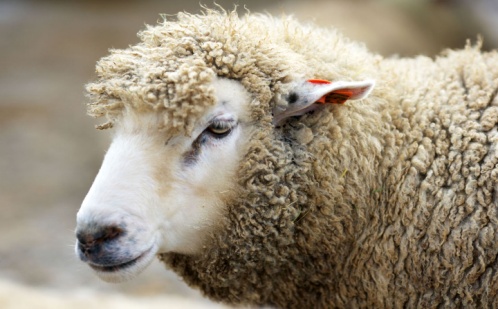 УСТАНОВКА УШНОЙ ЭЛЕКТРОННОЙ МЕТКИ
Электронная идентификация – одна из передовых и перспективных технологий, позволяет вести стопроцентный учет поголовья, следить за здоровьем стада
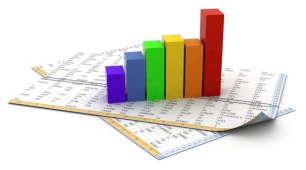 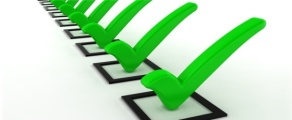 Преимущества введения электронной идентификации:
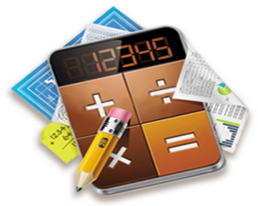 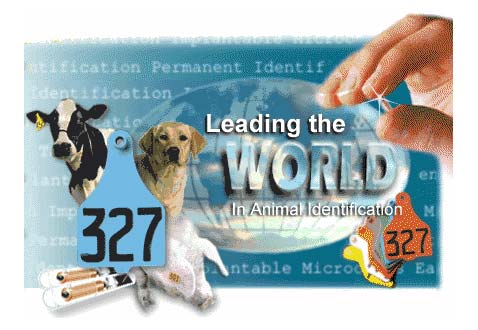 Полный учет поголовья
Обеспечение точной персонификации каждого животного с созданием его электронного паспорта
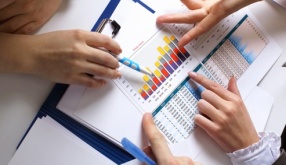 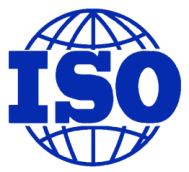 Анализ прироста/убыли поголовья животных
Соответствие международным стандартам ISO 11784/ISO 11785
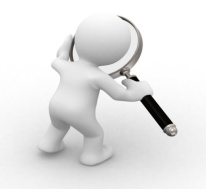 Мониторинг перемещения животных и их идентификация
Поиск владельца потерявшегося животного
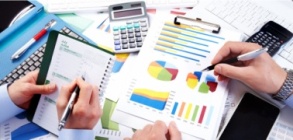 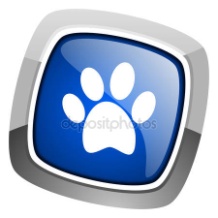 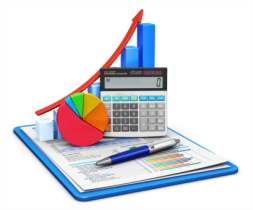 Контроль проведения ветеринарных мероприятий
Исключение подмены животных
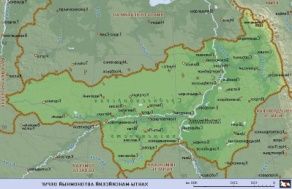 Контроль санитарно-эпизоотической обстановки в регионе
Облегчение трудозатрат животноводов, ветеринарных специалистов
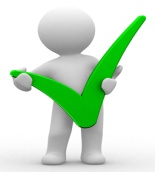 ПРЕИМУЩЕСТВА ВВЕДЕНИЯ ЭЛЕКТРОННОЙ ИДЕНТИФИКАЦИИ